Co można zrobić i w jaki sposób zachęcić młodzież do czynnego uprawiania sportu ?
Pomiar wydolności
Pomiar wydolności
Ankieta PierwszaZdrowy Styl Życia
Prezentacja FOREVER
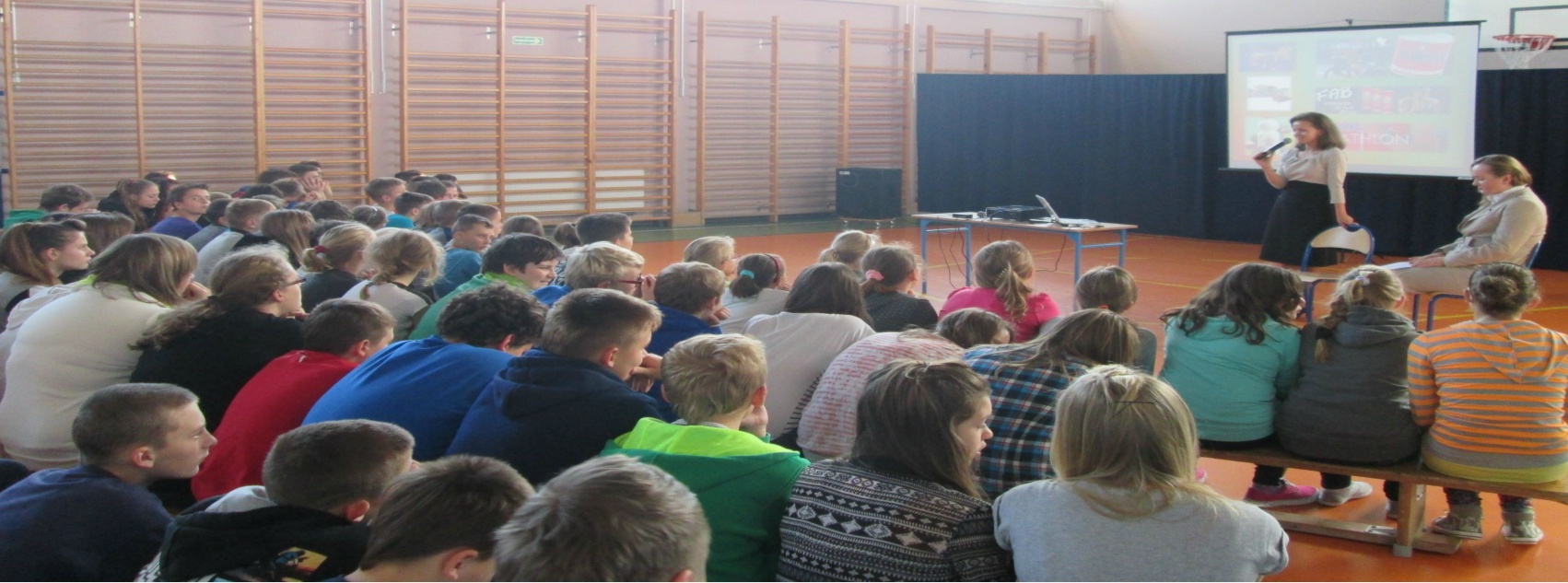 Prezentacja FOREVER
Panie opowiadały nam o suplementacji i zdrowym odżywianiu , bardzo cieszymy się z możliwości dowiedzenia się tych   ważnych informacji.
Ankieta DrugaSport Nasze Życie
Prezentacja sanepid
Prezentacja sanepid
Pani opowiadała o zdrowym odżywianiu i chorobach spowodowanych złym odżywianiem np. cukrzyca, anoreksja, bulimia, nadciśnienie itp..
Ankieta TrzeciaSport- Samemu, Czy Razem
Spotkanie i wywiad ze szkoleniowcami i piłkarzami klubu   GKS Katowice
Mieliśmy przyjemność gościć w naszej szkole zawodników i trenerów z klubu piłkarskiego GKS Katowice. Odpowiedzieli na pytania przygotowane przez nas jak i również spontaniczne pytania zgromadzonych.
Oraz Rozgrzewka i Mecz
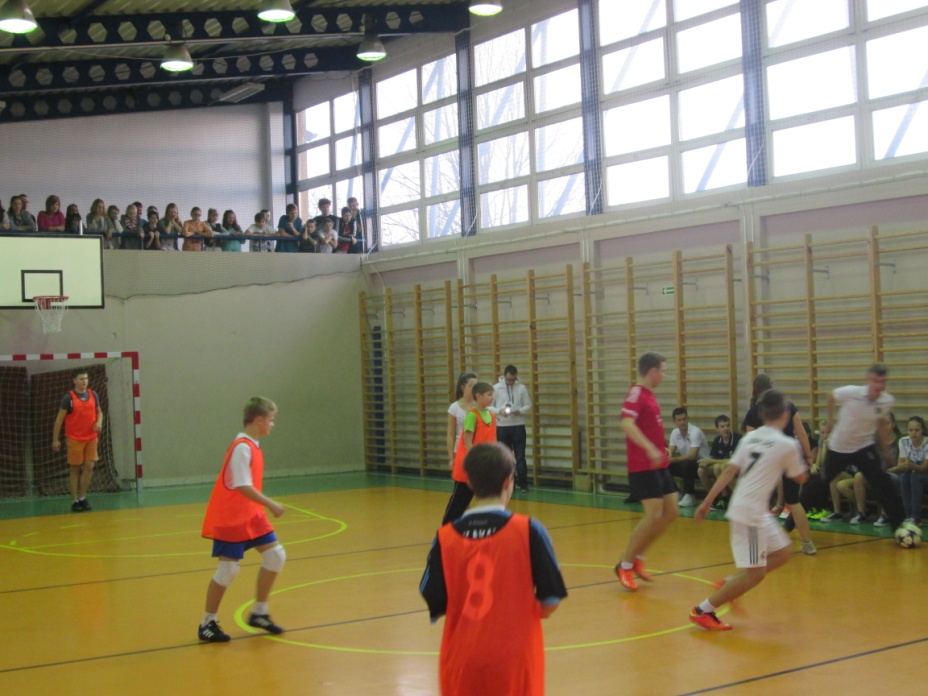 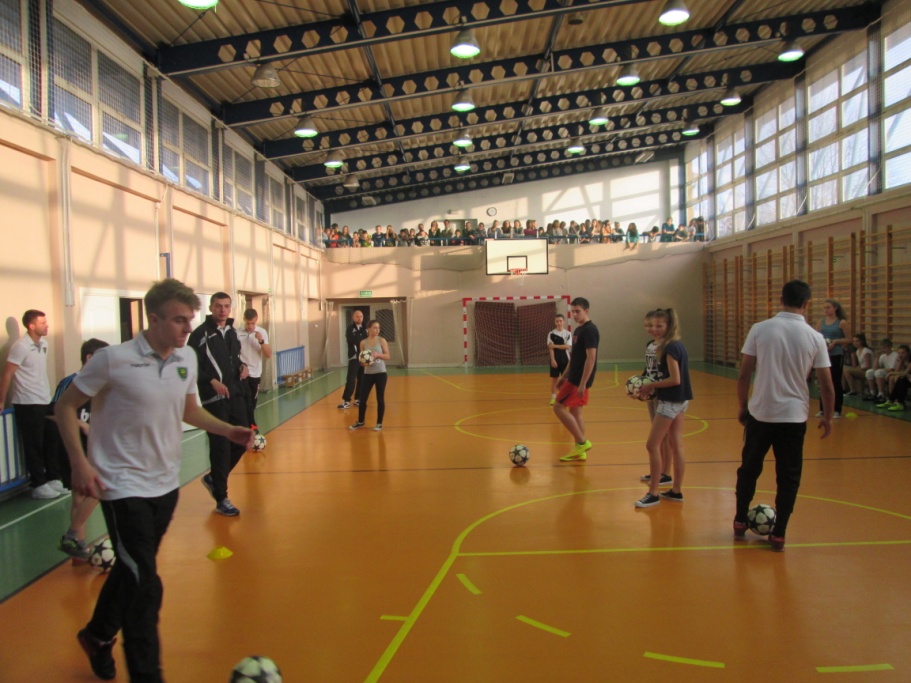 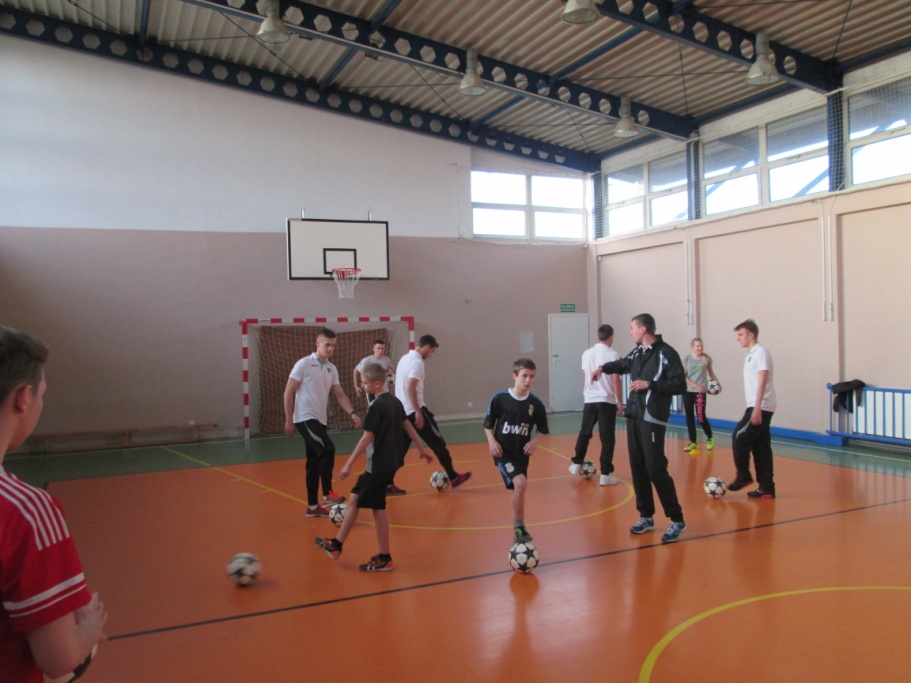 Pamiątkowe zdjęcie
Na pamiątkę zrobiliśmy sobie razem zdjęcie grupowe.
Prezentacje przygotowała grupa III
Olga Bębenek
Weronika Drynda 
Martyna Mrukowicz
Kacper Durda
Jakub Gajewski